WELCOME TO 7th GRADE!
You only get one first day!
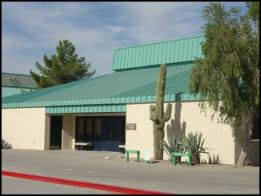 Please write your last name then first, IN PENCIL, on the tab on your folder you took from THE HUB.
MRS. SCHNEIDER 
English Language Arts
SURVEY YOUR BRAINS
Please complete both the Reading and Writing Surveys.  I will be passing out a short Reading Pretest.  Please answer to the best of your ability using the bubble answer key in between your surveys.  
 PLEASE DO NOT WRITE ON THE PRE-TEST!  
When you finish, turn it into THEHUB and take a postcard assignment. Get started after reading the directions.
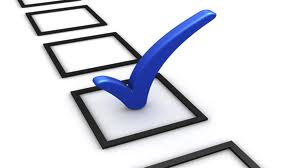 Postcard Project
In a complete paragraph of at least 5 sentences write a letter to me about one or more of the places you went, people you saw, or activities you did over the summer.  Be sure to proof read your writing before you turn it in.  This is my first impression of your writing abilities!  
	On the reverse side of the postcard, illustrate what you wrote about.  Do not leave any white space.  You may use the art kits in the QUOTE WALL cabinet.
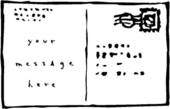 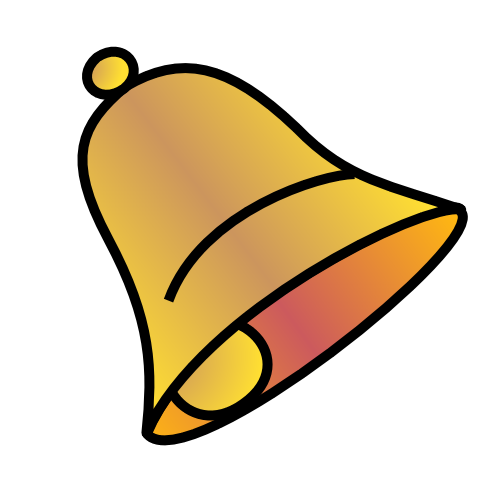 LANGUAGE ARTSBell WorkThursday8-8-13
Do not start the Reading Pretest!  
On the back of your answer bubble page, summarize the five parts of the learning contract in a complete paragraph (at least 6 sentences).  Describe each one and why it is necessary.
We’ll Be Right Back After A Word From Your Teacher…
READING Pre-Test
DO NOT WRITE ON THE TEST ITSELF!
Fill in your answers on your bubble sheet.  YOU DO NOT HAVE TO DO SAMPLE QUESTIONS. 
Please take your time.  Re-read a passage if necessary.  If you don’t finish during the given time, I promise to give you more time later next week  … But please make your best effort to finish within this time.   
This will be graded, but since I haven’t taught you anything yet, it won’t go in the grade book.  I WILL use this test to help me plan what to teach you, so do your very best work please.  Thank-you  
When you finish, work on your post card (if not finished) or read a book silently.  Feel free to explore the class library or textbooks.  Please don’t distract anyone still testing.
ELA BellworkFriday 8-9-13
Please fill in your agenda for the week, if you haven’t already.  Jot down what is due Monday… 
DUE MONDAY: 
ALL Supplies (We will set up our notebooks and folders) 
I will begin recording your independent reading book titles and what page you are on, so bring a book or check one out from my library.  
Today’s Writing Assignment (if you don’t finish) 
POSTCARD Project (if you haven’t turned it in yet)  This is your very first grade!
We’ll Be Right Back After A Word From Your Teacher…
Writing Pre-test
The most important thing on the writing pre-test is to do your very best.  This will be entered in your grade based on your ability to follow directions and complete the prompt properly.  Don’t be overwhelmed by all the words.  Take your time and really reflect on what you want your year to look like.  
You may read silently if you finish, but please use your class time wisely.  Writing isn’t a race, it’s an art.  

REMEMBER… I’m watching you!!!!!  